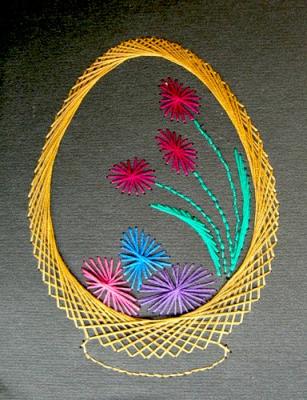 Изонить
Оригинальный вид декоративно-прикладного искусства, уходящий корнями к народным мастерам Англии.
Английские ткачи придумали особый способ переплетения ниток. Они вбивали в дощечки гвозди и в определенной последовательности натягивали на них нити. В результате получались ажурные кружевные изделия, которые использовались для украшения жилища.
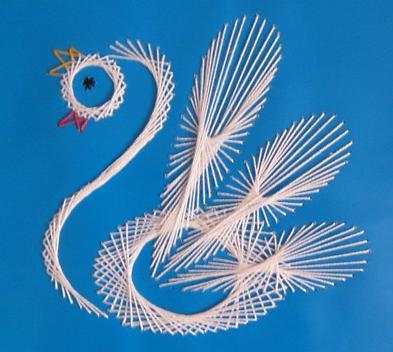 В настоящее время
искусство изонити 
находит широкое 
применение для 
украшения изделий
и предметов быта, 
для оформления интерьера, для 
выполнения подарков и сувениров.
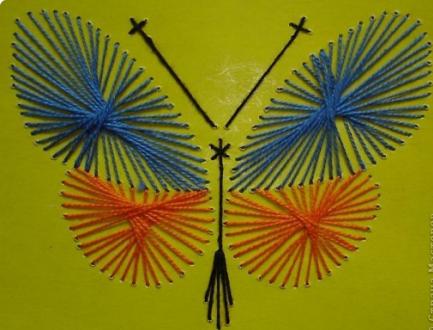 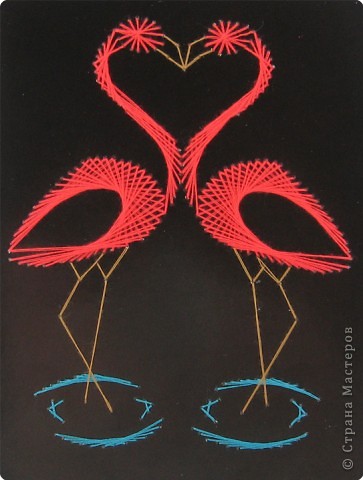 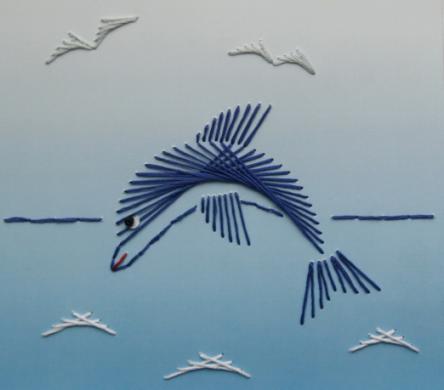 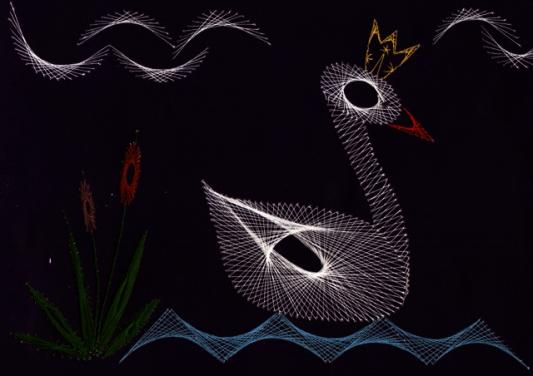 Инструменты   
для 
работы:
картон
ножницы
 игла
* нити различного цвета (швейные, мулине, ирис)* циркуль,  линейка, карандаш
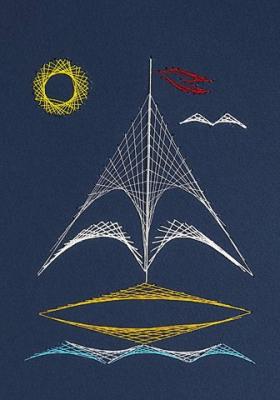 Заполнение угла
1.Начертите на изнаночной стороне картона любой угол
12
11
10
9
8
7
6
5
4
3
2
1
2. Разделите 
    каждую 
сторону угла на 12  равных частей
о
6
5
4
3
2
1
12
11
10
9
8
7
3.Пронумеруйте полученные точки, начи-ная от вершины. Вершину угла обозначить 
точкой "О".
4. Сделайте иглой проколы во всех точках, кроме вершины ("О")
5.Вденьте  нить в иглу
6.Заполните  угол  по схеме
12
11
10
9
8
7
6
5
4
3
2
1
о
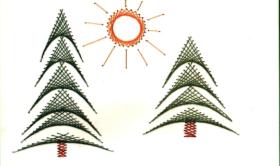 1  2  3  4  5  6  7  8  9 10 11 12